G3061: Historická a stratigrafická geologie – 1. cvičení
Budova 3, učebna G2 (10:00-11:50)
cvičící: Petr Hykš, petr.hyks@mail.muni.cz
Hodnocení a ukončení předmětu
70 % známky ZÁVĚREČNÁ ZKOUŠKA
podmínkou připuštění ke zkoušce je 1) přednesení vlastní prezentace na cvičení (od 1. 3.)
				            2) odevzdání vypracovaných protokolů ze cvičení 
30 % známky AKTIVITA NA CVIČENÍCH
5 % známky - docházka na cvičení - za každou neomluvenou absenci (vážné důvody - nemoc apod.) ztráta 1,66 % … tolerance 3 absence, každá další absence -> nové téma prezentace
5 % známky - vypracované a odevzdané protokoly ze cvičení 
    hodnotíme kvalitu, autentičnost (žádný plagiát!) a včasné odevzdání (do následující neděle)
20 % známky - celkem 4 průběžné testy (asi 8. březen, 29. březen, 19. duben a 10. květen)

PRO ÚSPĚŠNÉ ABSOLVOVÁNÍ PŘEDMĚTU NUTNO DOSÁHNOUT MINIMÁLNĚ 60 % bodů
Hodnocení
Tabulka v excelu Prezenční_listina_a_vyhodnocení_protokolů.xlsx

-> IS -> Studijní materiály předmětu PřF:G3061 -> Cvičení
Prezentace
vyberete si 1 z 30 navržených témat
na vybrané téma budete přednášet 15 min
vždy 3 prezentace na začátku cvičení nebo po testech (od 1. 3.)
Výběr prezentací
Protokoly
Zadání najdete na ISu: 
IS -> G3061 -> Studijní materiály -> Cvičení -> Cvičení 01 -> HG01.docx

Vypracovaný protokol exportujete do formátu .pdf a nahrajete do ISu:
IS -> G3061 -> Studijní materiály -> Odevzdávárny -> Cvičení -> Cvičení 01 

Protokoly budete vypracovávat samostatně. 
Během cvičení si dělejte poznámky o tom jak postupovat.
Doporučuji nosit vlastní notebook. Pokud vám nebude jasné zadání, vysvětlím vám ho znovu a lépe. Nebojte se ozvat.
1. cvičení – 1. část, absolutní datování hornin
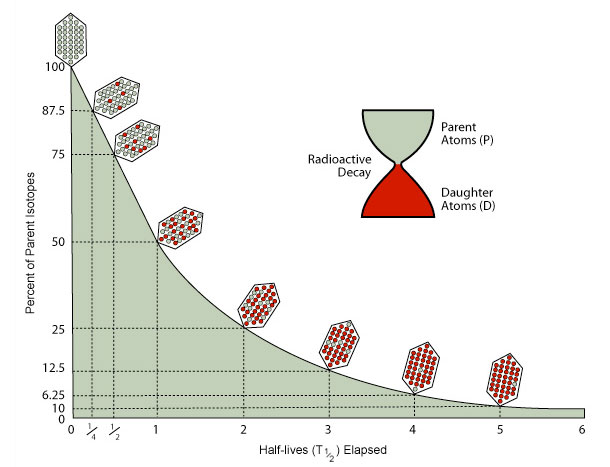 Poločas rozpadu (= half-live)
= doba za kterou se rozpadne přesně    ½ mateřského izotopu na dceřiné izotopy 
Rozpadová řada (= decay chain)
= řada radioaktivních přeměn nestabilních izotopů   prvků končící izotopem stabilním
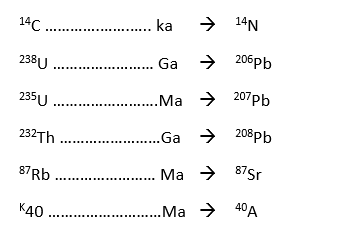 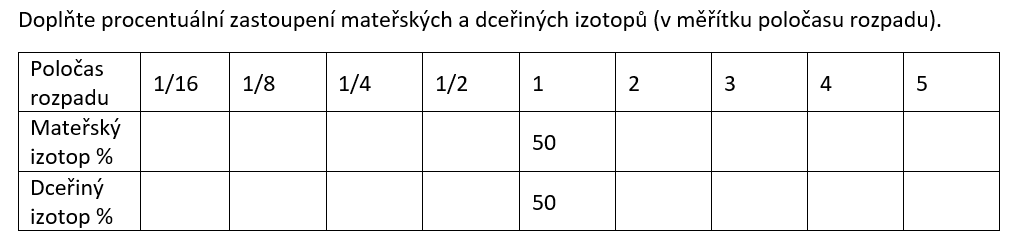 1. cvičení – 2. část, principy stratigrafie
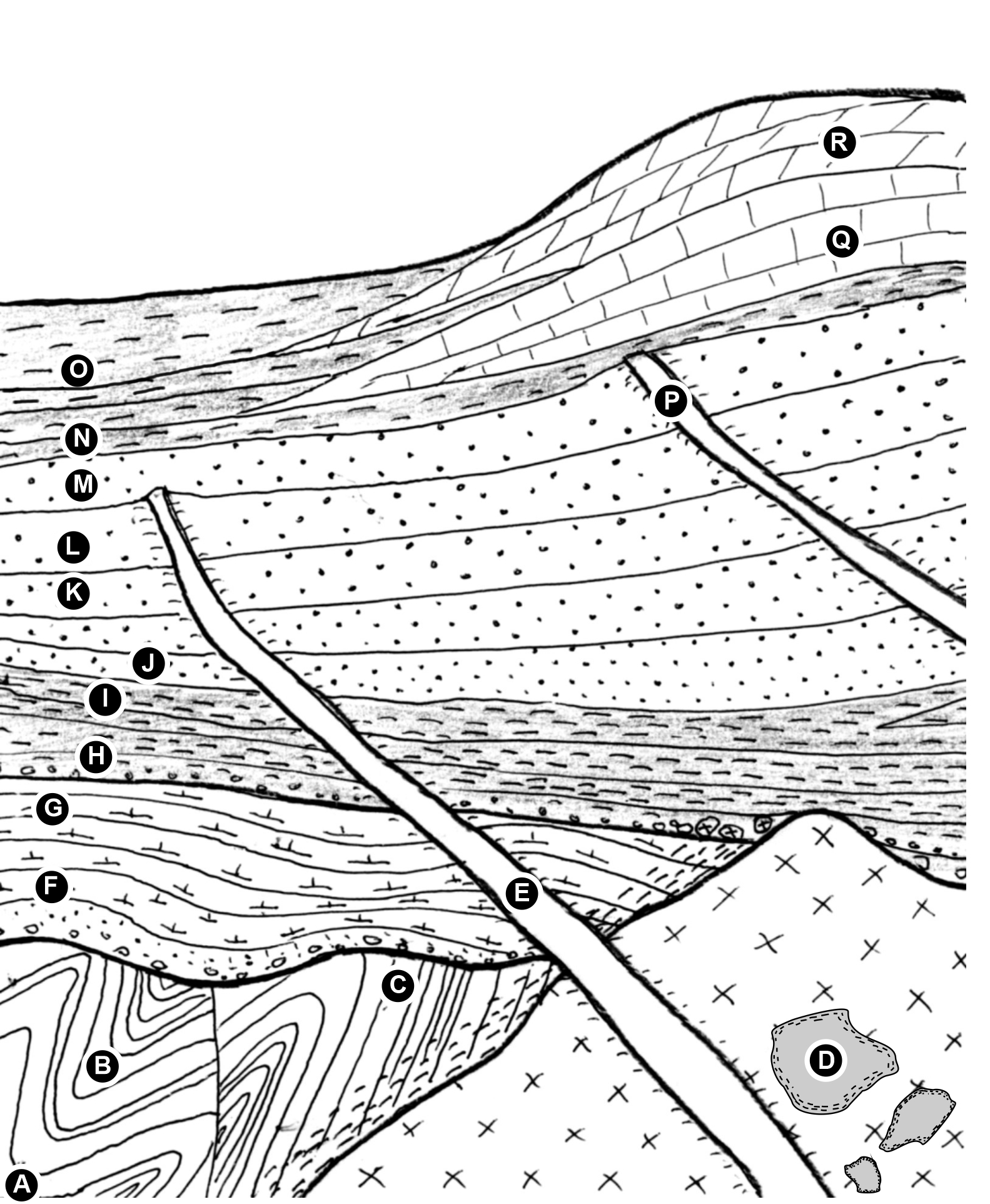 princip superpozice
princip průniku
princip stratigrafické inkluze
absolutní datování
biostratigrafie
1. cvičení – 2. část, principy stratigrafie
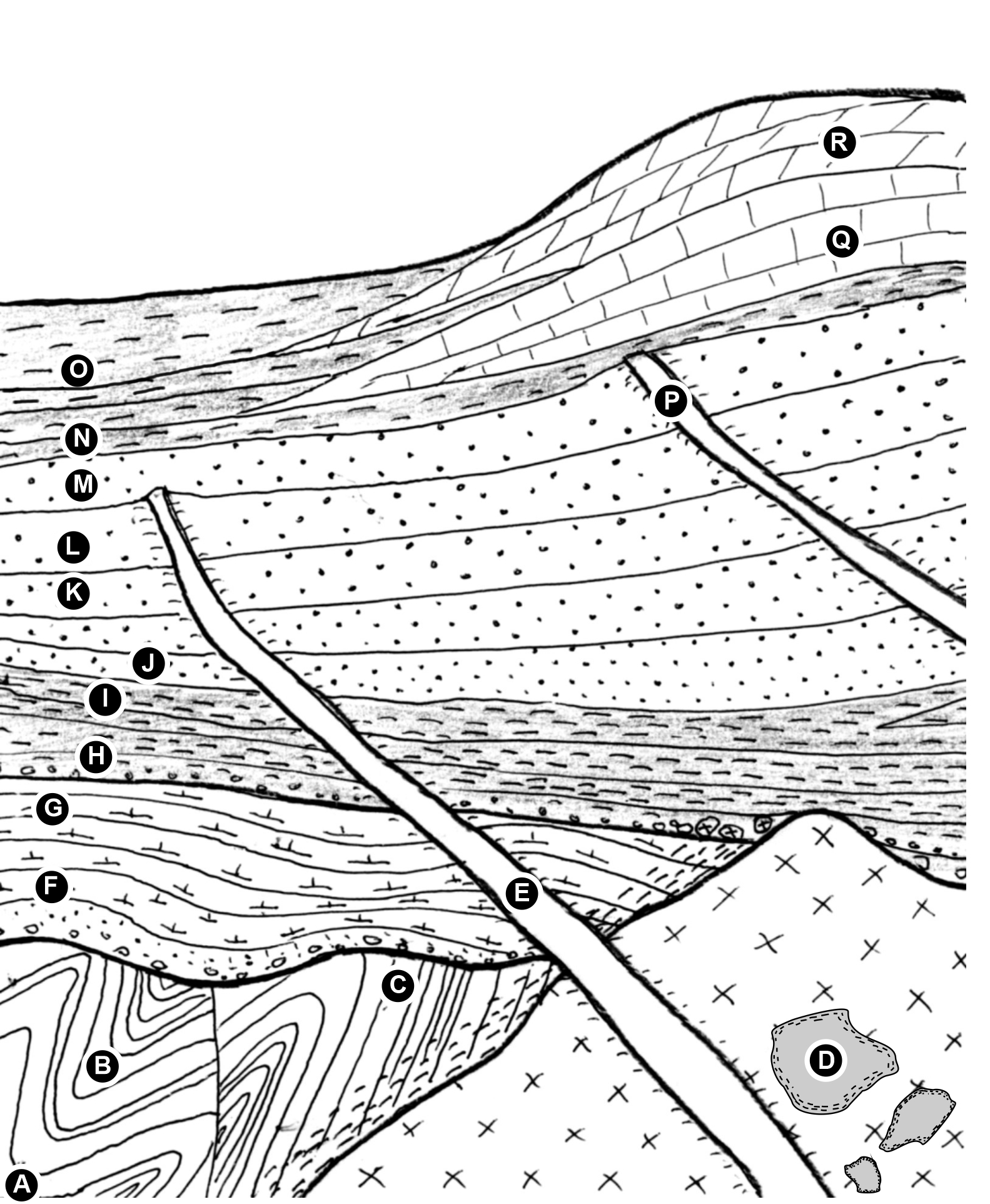 1) Společné vyplnění legendy
Granitoid (plutonické těleso)
Amfibolit (xenolit)
Žíla aplitu
Kontaktní metamorfóza
Zvrásněná břidlice
Slepenec
Slínovec
Jílovec
Pískovec
Vápenec
Dolomit
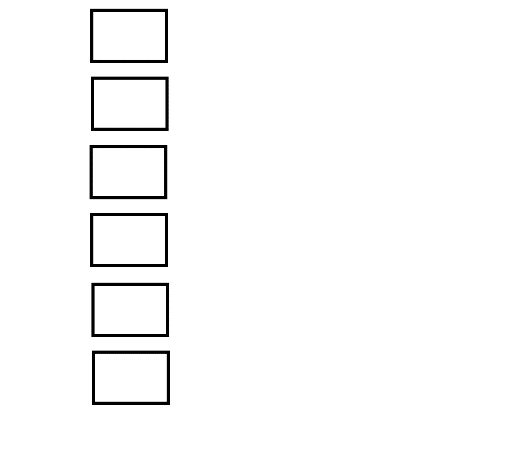 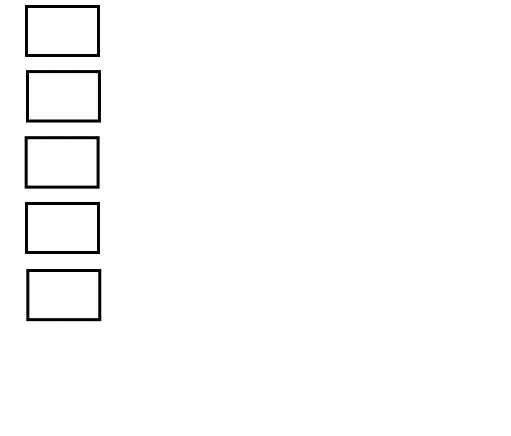 1. cvičení – 2. část, principy stratigrafie
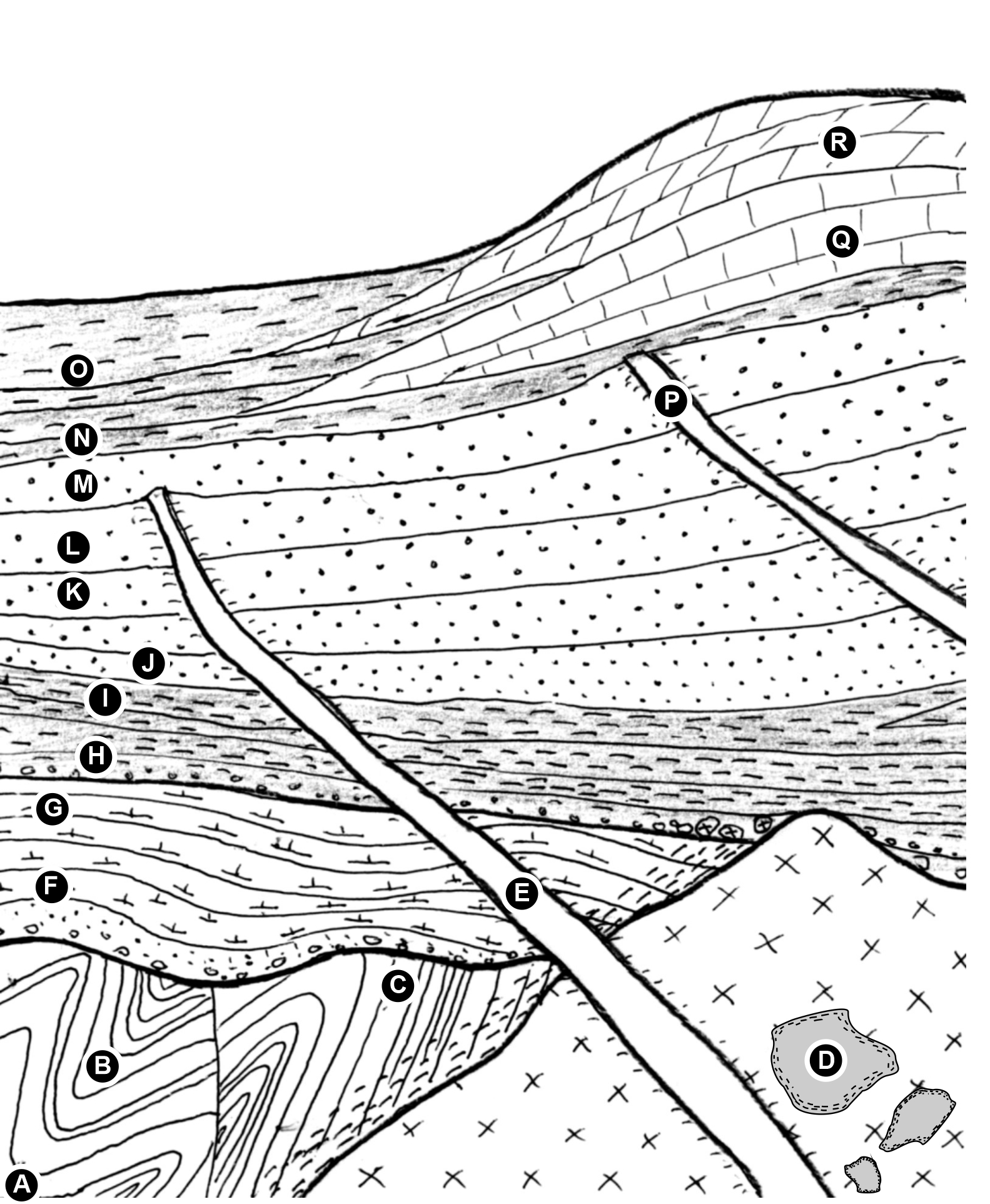 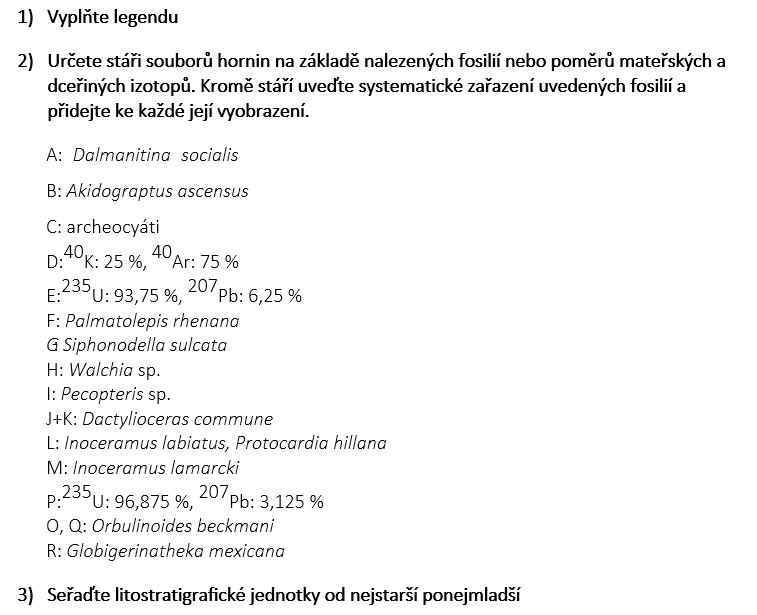 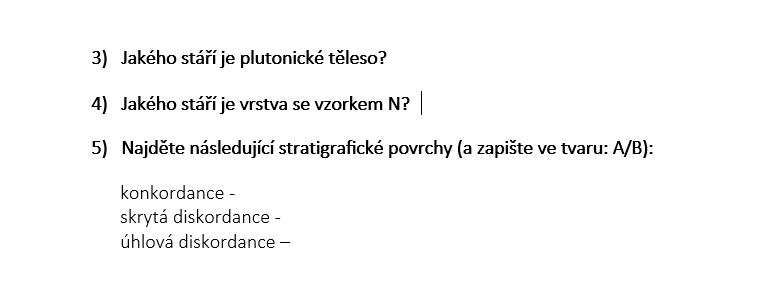 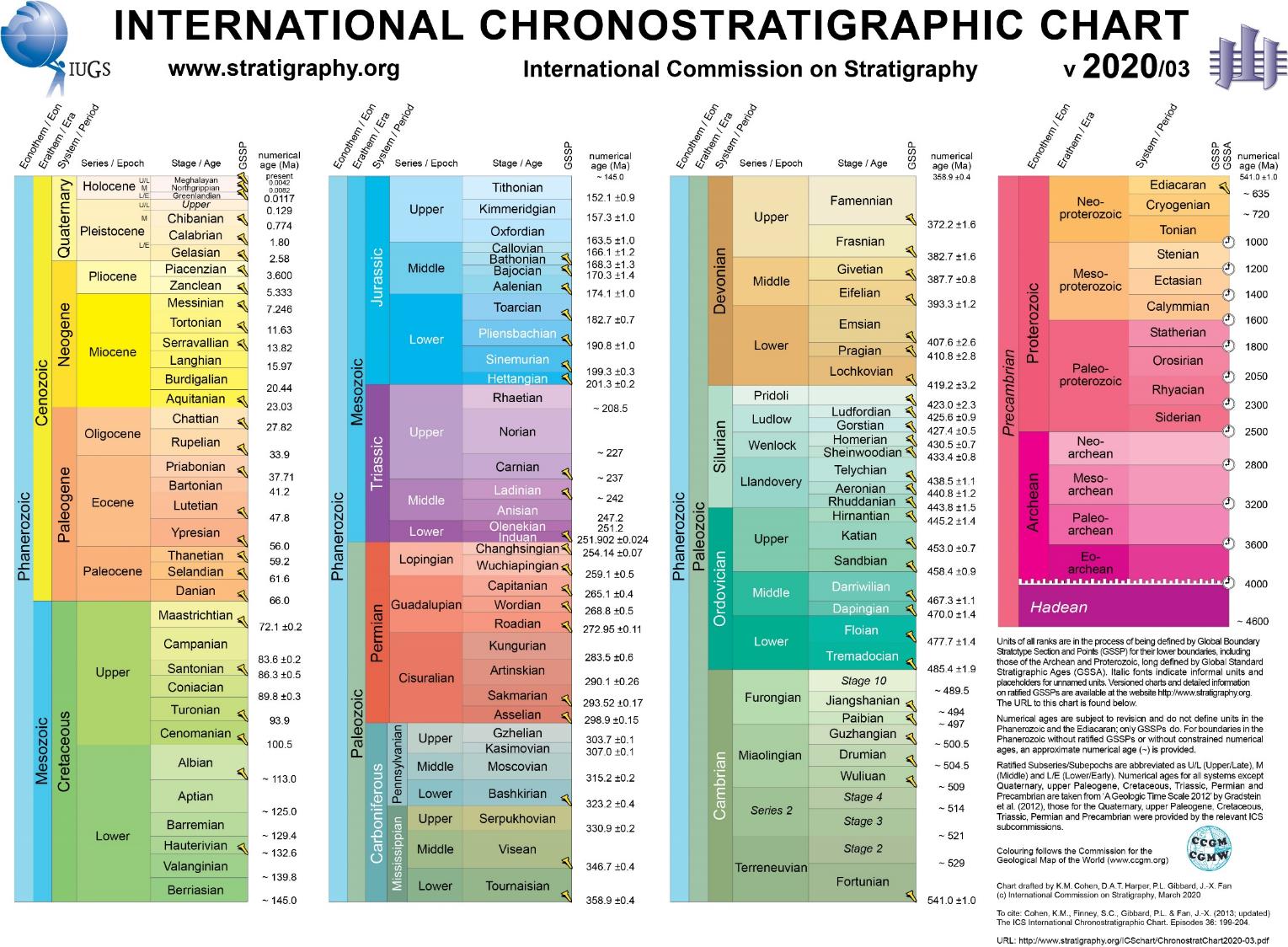 1. cvičení – 2. část, principy stratigrafie
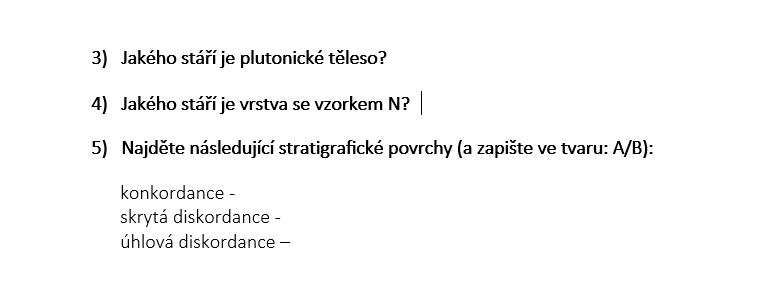 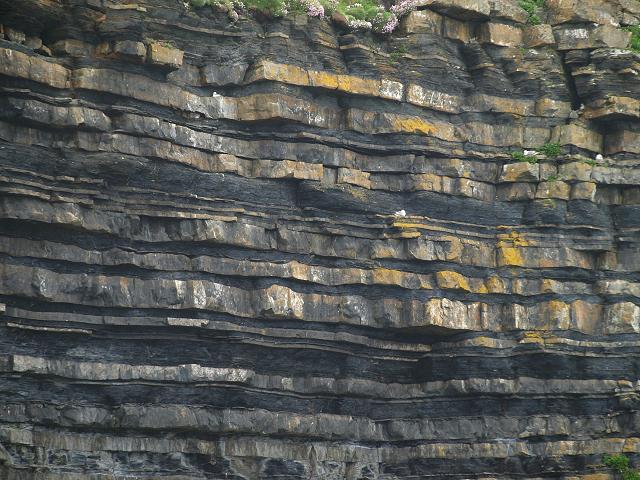 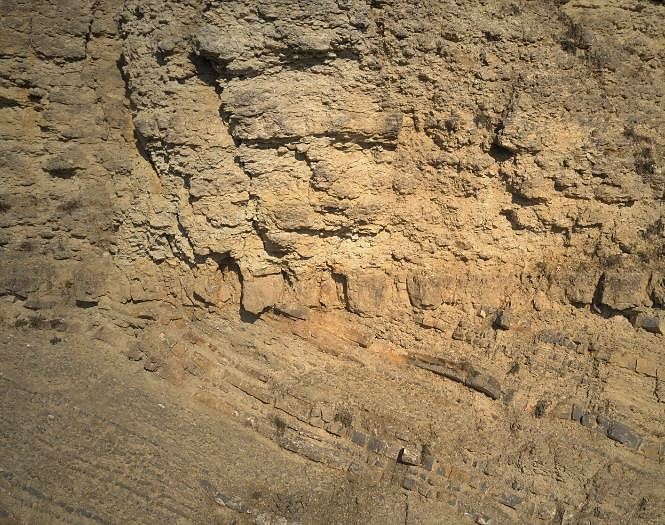